10th KSC-SC meeting
August 20 – 22, 2018
Kampala, Uganda
Reporting DashboardWorking Group on Value and Benefits for the SAIs (WGVBS)
Cour des Comptes of Franceon behalf of the WGVBS Chair (SAI of Mexico)
WGVBS | 1
Contents
WGVBS | 2
Preparation of new INTOSAI products and product lines
WGVBS | 3
I. Update of the document Communicating and Promoting the Value and Benefits of SAIs: An INTOSAI Guideline
WGVBS | 4
I. Update of the document Communicating and Promoting the Value and Benefits of SAIs: An INTOSAI Guideline
Next steps:
WGVBS | 5
II. International Standard on Jurisdictional Activities
Next steps: 
2018 (KSC-SC meeting  Current status of guideline will be presented.
WGVBS | 6
III. Paper on the Implementation of Quality Control in the Audit Process
Next steps: 
- August-October 2018  Updated survey will be applied to the INTOSAI community.
- Post-application of survey, Task Team will analyze results and draft paper to be submitted for comments within WGVBS and INTOSAI.
- Deliverables  ready before INCOSAI 2019
WGVBS | 7
IV. Paper on a Risk-Assessment Framework for SAIs to Incorporate Relevant SDGs-Related Programs in their Annual Audit Plans
Next steps: 
- 2018  WGVBS will submit updated version of paper to INTOSAI Community for a 3-month round of comments.
- Deliverables  ready before INCOSAI 2019.
WGVBS | 8
V. Identification of Public Sector Risks: The Role of SAIs
Next steps: 
- 2018  WGVBS will submit updated version of paper to INTOSAI Community for a 3-month round of comments.
- Deliverables  ready before INCOSAI 2019.
WGVBS | 9
Revision of ISSAI products
WGVBS | 10
VI. Revision of ISSAI 12
Next steps: 
- September 2018 (Kingston)  Task Team will present survey outcomes during next WGVBS meeting.
- 2022  Deliverables are expected to be ready before mandatory revision.
WGVBS | 11
INTOSAI KSC-IDI Community Portal
WGVBS | 12
VII. Working Group website to be migrated to the KSC-IDI INTOSAI Community Portal before 2019
Next steps: 

Coordination with KSC Chair will be permanent.
WGVBS | 13
Stakeholder Engagement
WGVBS | 14
VIII. Stakeholders Engagement
Observers
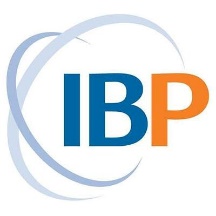 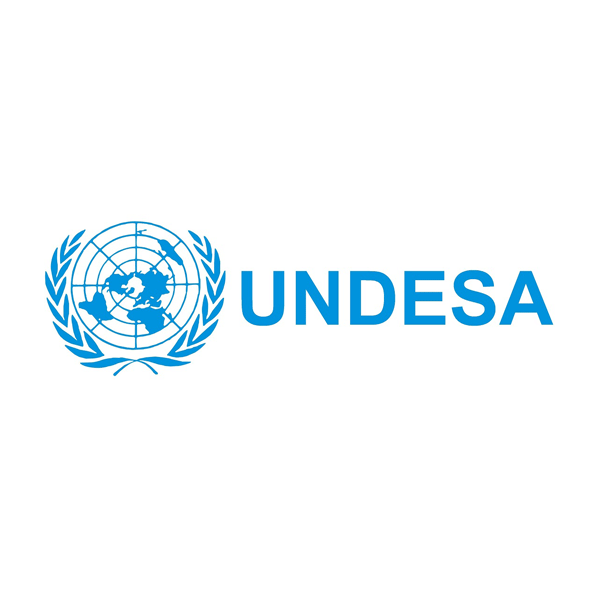 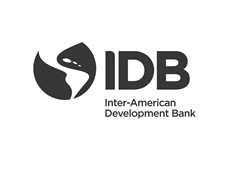 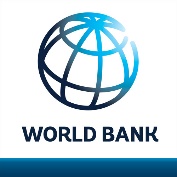 No MoUs signed
Closer relation with OECD
Themes are closely related to the WG mandate
Collaboration opportunities are in place (i.e. OECD Study on SAIs and Good Governance*).
* Source: http://www.oecd.org/gov/ethics/supreme-audit-institutions-and-good-governance-9789264263871-en.htm
WGVBS | 15
10th KSC-SC meeting
August 20 – 22, 2018
Kampala, Uganda
Reporting DashboardWorking Group on Value and Benefits for the SAIs (WGVBS)
Cour des Comptes of Franceon behalf of the WGVBS Chair (SAI of Mexico)
WGVBS | 16